POLYCOM - Valais
1 Généralités - Rappel
2 Présentation TPH 700 - Accessoires
3 Modes d’exploitation
4 Tactique d’engagement
5 Test pratique
[Speaker Notes: Expliquer que l’on va travailler pour une utilisation de base sans rentrer dans tous les détails !]
[Speaker Notes: Montre qu’une bonne formation est indispensable pour faire une bonne utilisation]
3 modes d'exploitation
1
Mode système :	- communications de groupe OG
		- communications individuelles

Mode direct DIR

Mode relais IDR (RIP)
2
3
Coms individuelles
1
Coms groupe «G »
2
3
Rappel : affichage d’accueil
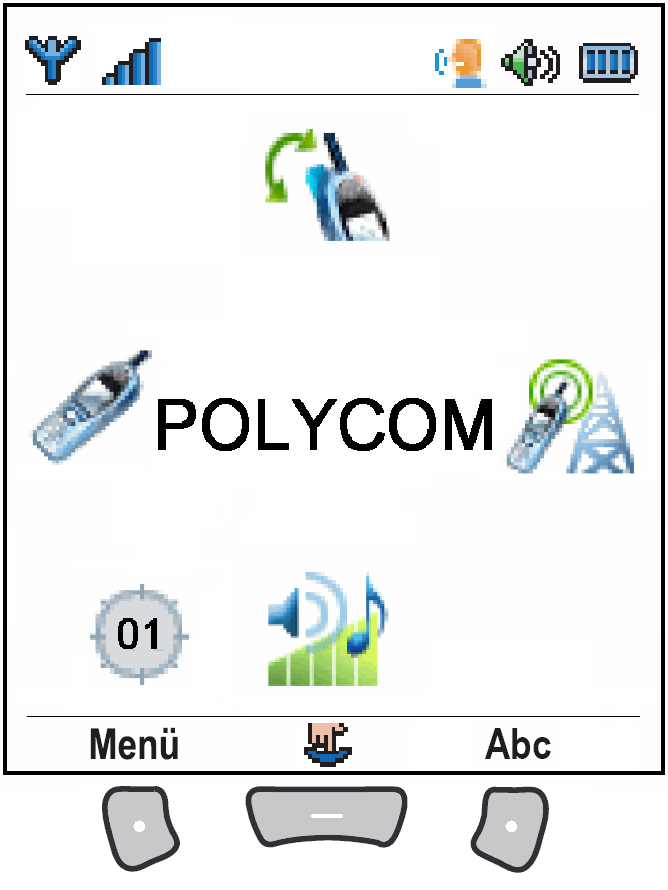 !!! Vous n’êtes sur aucun mode !!!
Menu
Abc
[Speaker Notes: Présenter que  sur le display, aucune communication n‘est entendue. Toutefois la centrale ou un autre utilisateur peut vous atteindre par l‘intermédiaire d‘un appel individuel]
2-3km
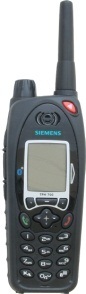 Radio 
Emettrice
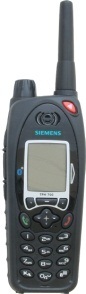 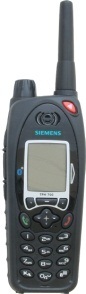 Modes d'exploitation et servicesMode direct DIR
Appels par le canal DIR
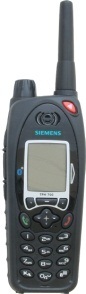 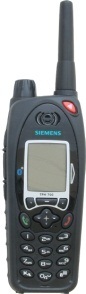 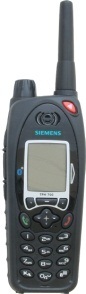 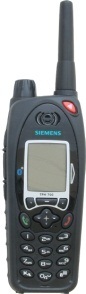 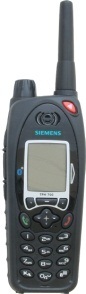 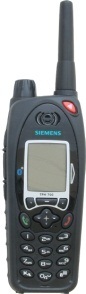 Modes d'exploitation et servicesMode direct DIR
Mode DIR
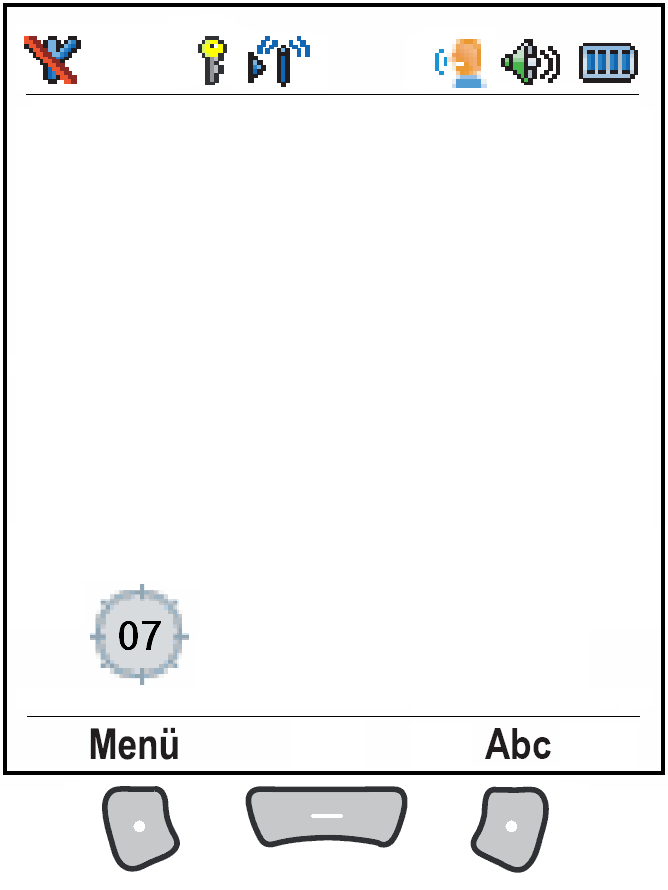 D398 SP FW 1
ou
D398 SP FW 2
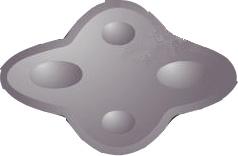 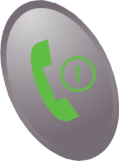 03
398 ou 399
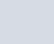 Menu
Abc
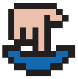 [Speaker Notes: - Explication de l‘insertion d‘un canal en Mode DIR

- Présenter le symbole antenne traçé et le symbole central qui représente l‘antenne du terminal qui émet]
Modes d'exploitation et servicesMode direct DIR
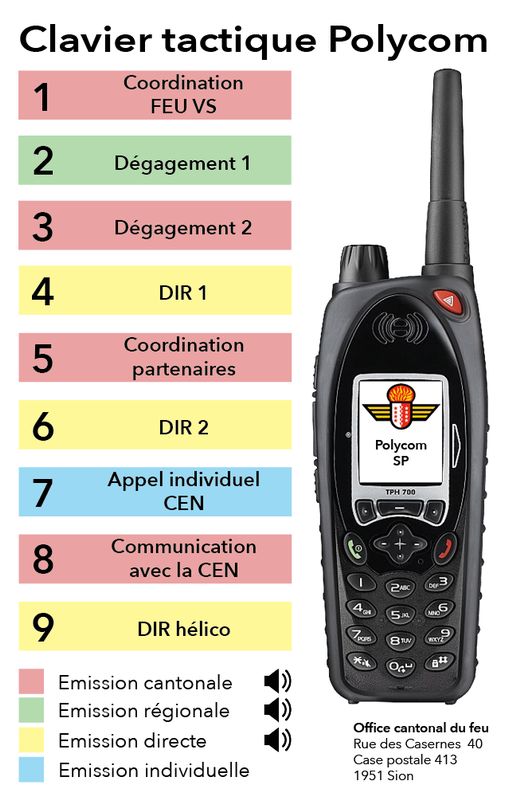 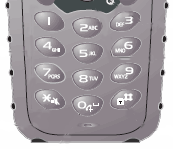 Mise en pratique
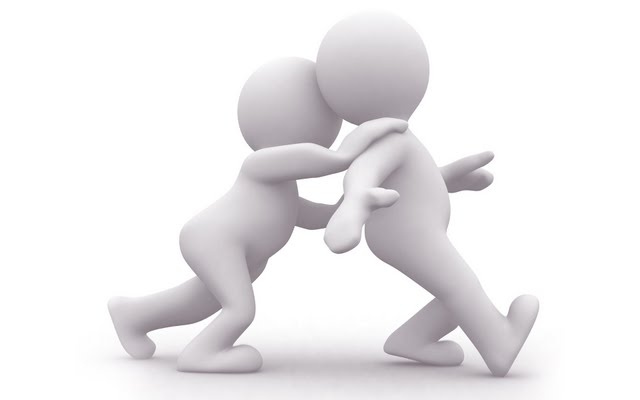 [Speaker Notes: Faire 2 groupes et demander de faire des manipulations et appels]
Modes d'exploitation et servicesMode système – Communication de groupe
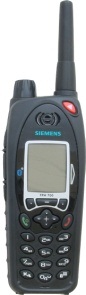 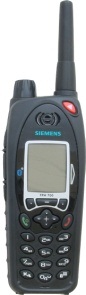 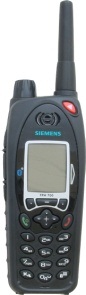 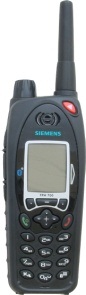 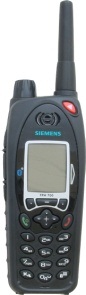 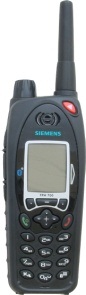 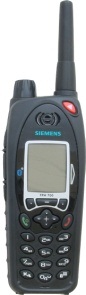 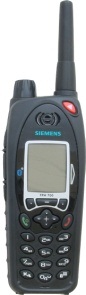 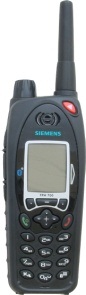 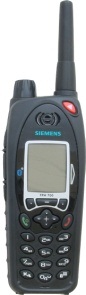 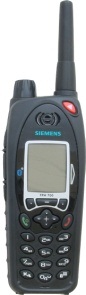 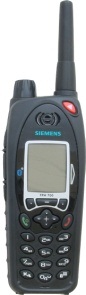 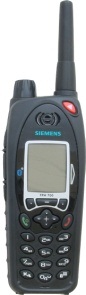 OG 550
OG 011
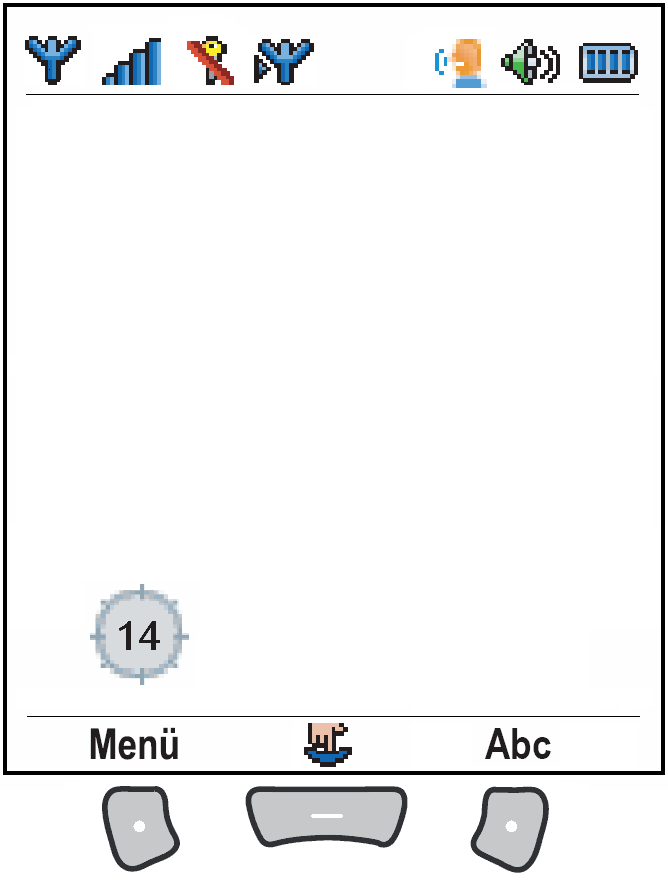 G550 SP FW K
Menu
Abc
Modes d'exploitation et servicesMode système – Communications de groupe OG
Mode OG
Avant la synchronisation des clés
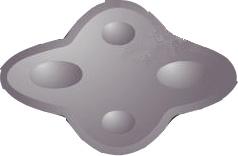 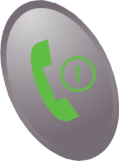 550
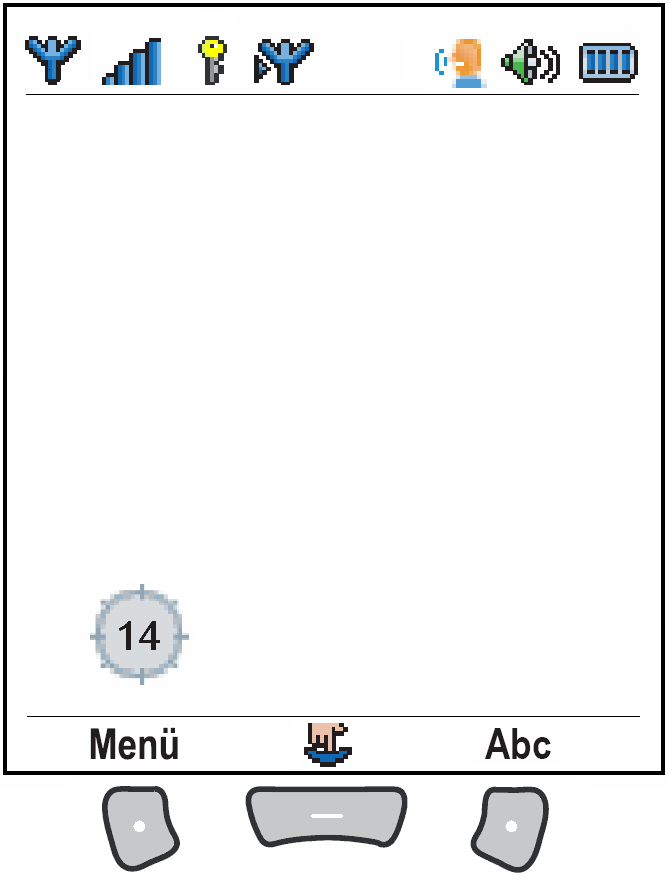 G011 K CV 01
Menu
Abc
Modes d'exploitation et servicesMode système – Communications de groupe OG
Après la synchronisation des clés
[Speaker Notes: Un participant (désigné) touche le bouton d‘appel
- Présentation de la synchronisation des clés]
Modes d'exploitation et servicesMode groupe
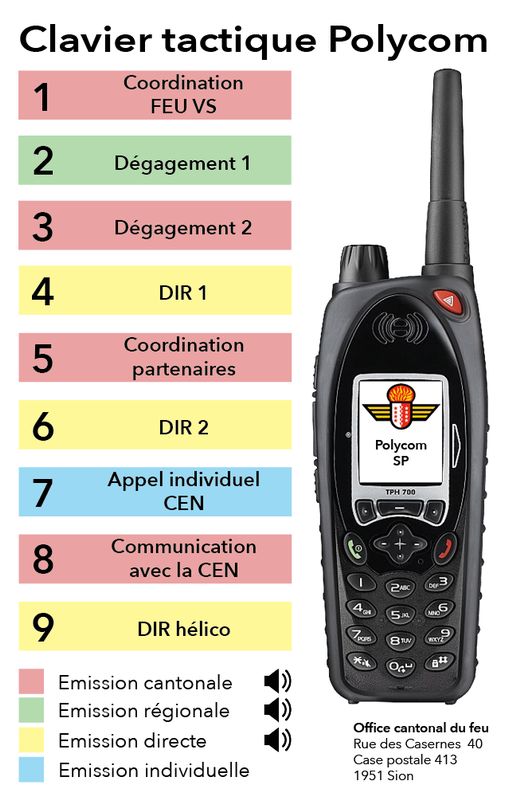 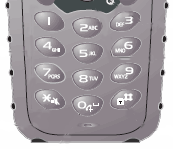 Définition des couvertures
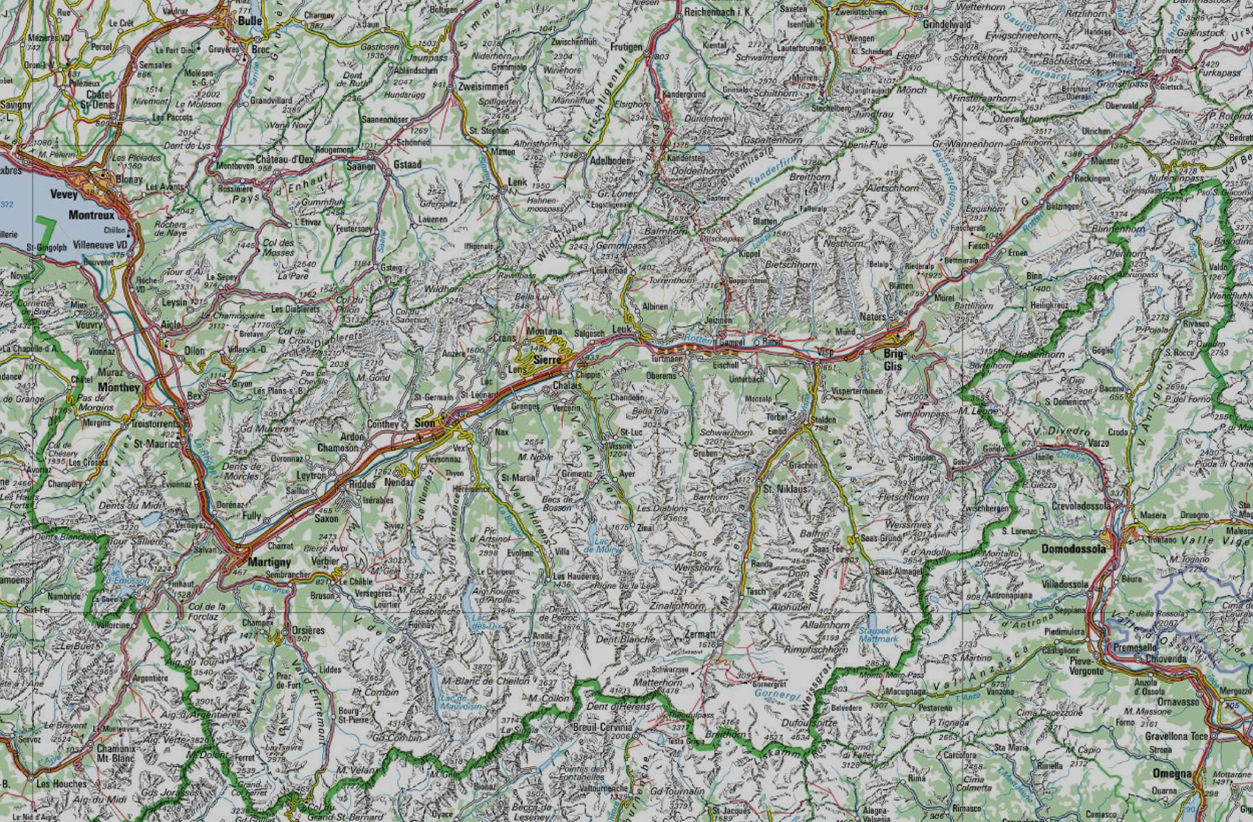 Couverture
Polycom
K+
R++1
R++2
R++3
Couverture CH
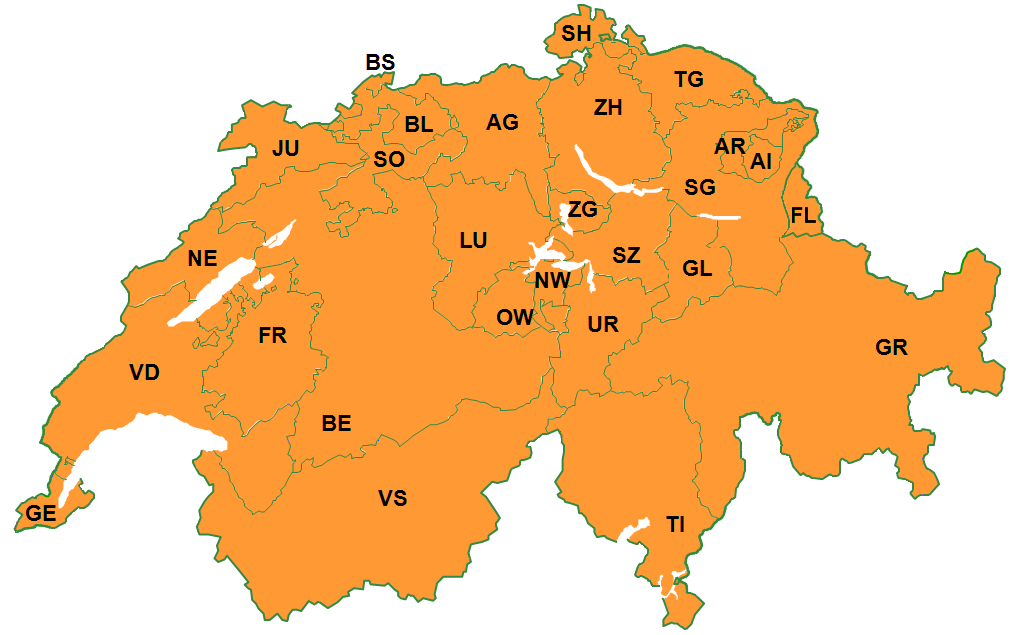 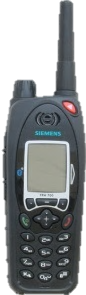 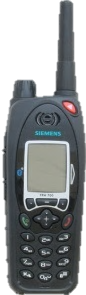 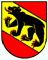 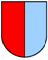 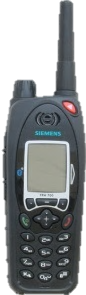 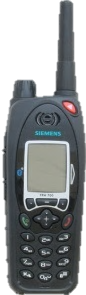 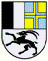 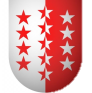 [Speaker Notes: Sur une couverture POLYCOM  (Groupe 010 par exemple) le terminal s‘annoncera chaque fois dans le canton qu‘il traverse jusqu‘à son lieu d‘engagement]
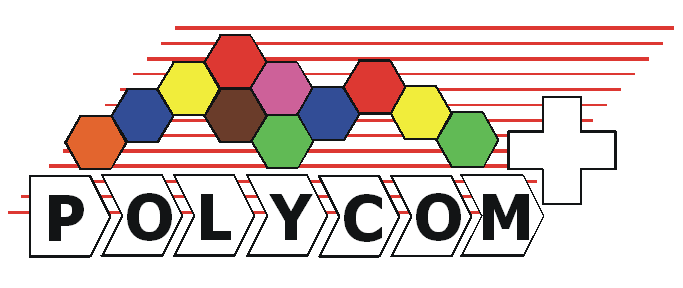 Mise en pratique
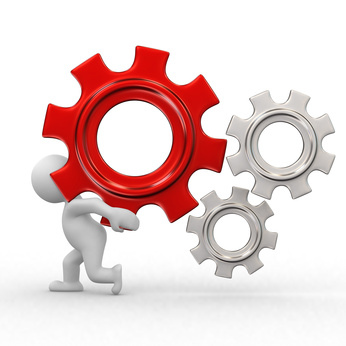 [Speaker Notes: Faire plusieur groupe et leur demander de faire des liaisons sur groupe 550 – 091 – 31 - 32]
Modes d'exploitation et servicesMode système – Scanning
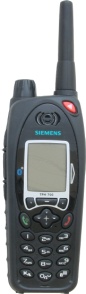 Surveillé en priorité
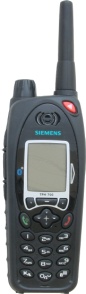 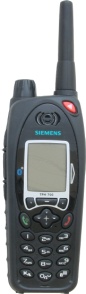 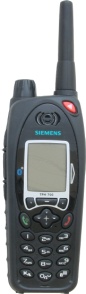 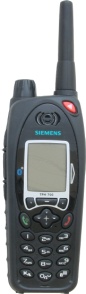 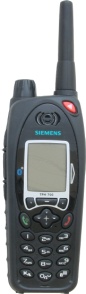 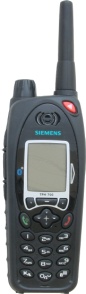 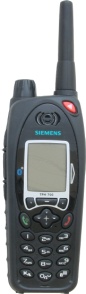 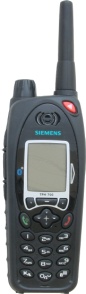 Définition de système:Groupe priorité
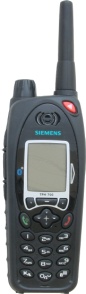 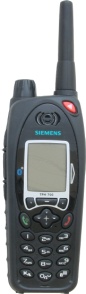 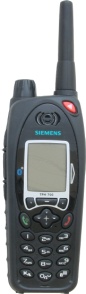 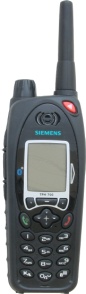 [Speaker Notes: Expliquer sur les 3 prochains clichés le Mode Scan avec l’échange automatique du Mode groupe en cas de communication]
Modes d'exploitation et servicesMode système – Scanning
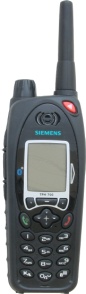 Automatique
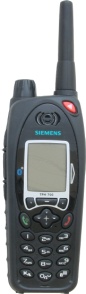 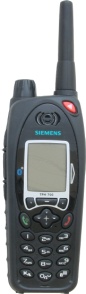 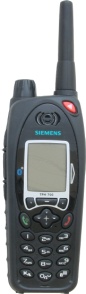 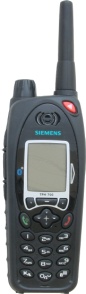 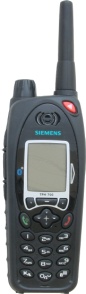 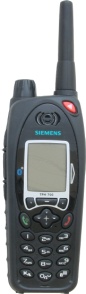 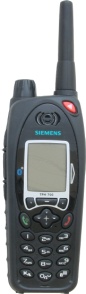 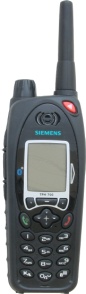 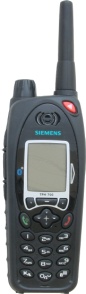 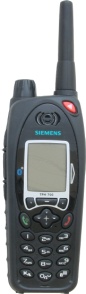 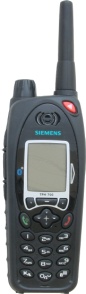 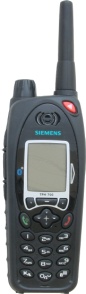 [Speaker Notes: - Si une discussion est engagée sur le violet le scan se logue sur l’autre groupe immédiatement et si quelque chose se passe sur le groupe prioritaire je n’ai pas l’information]
Modes d'exploitation et servicesMode système – Scanning
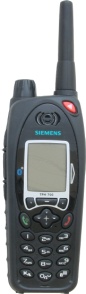 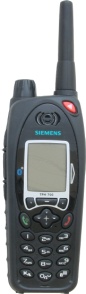 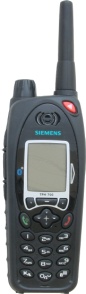 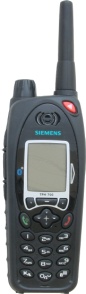 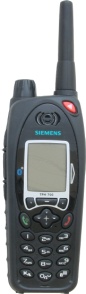 Automatique
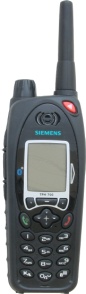 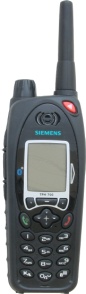 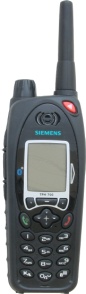 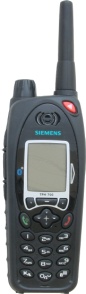 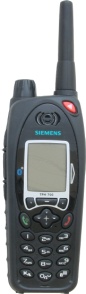 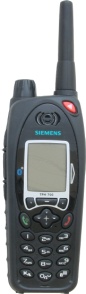 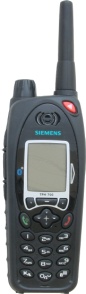 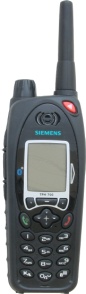 [Speaker Notes: - Si une discussion est engagée sur le violet le scan se logue sur l’autre groupe immédiatement et si quelque chose se passe sur le groupe prioritaire je n’ai pas l’information]
Modes d'exploitation et servicesMode système – Scanning
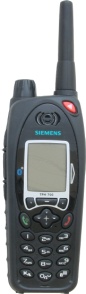 Surveillé en priorité
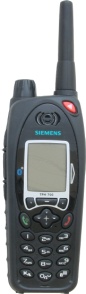 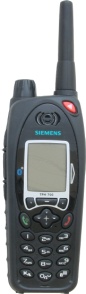 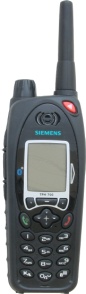 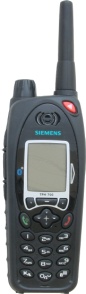 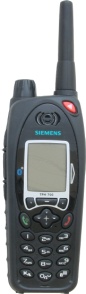 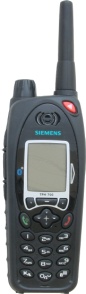 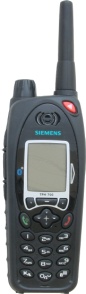 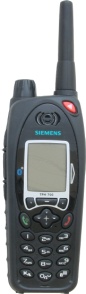 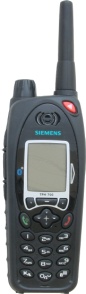 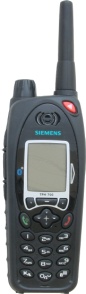 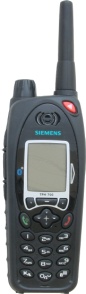 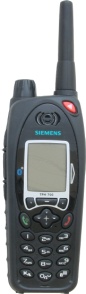 [Speaker Notes: Le scan ne permet pas d’écouter simultanément plusieurs communications (scan séquentiel) et cette manière peut s’avérer risquée car des informations importantes peuvent être perdues]
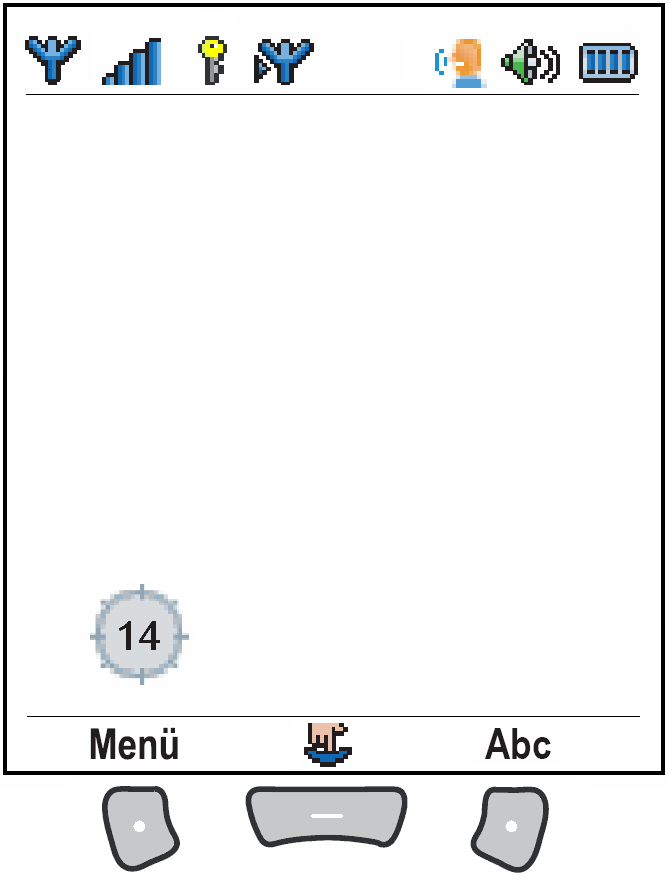 G550 SP FW K
Menu
Abc
Modes d'exploitation et servicesMode système – Scanner (structure)
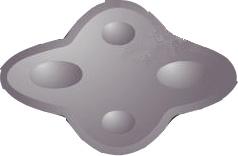 Scan
Entrer
[Speaker Notes: - Présentation de la sélection du Scan Manière 1]
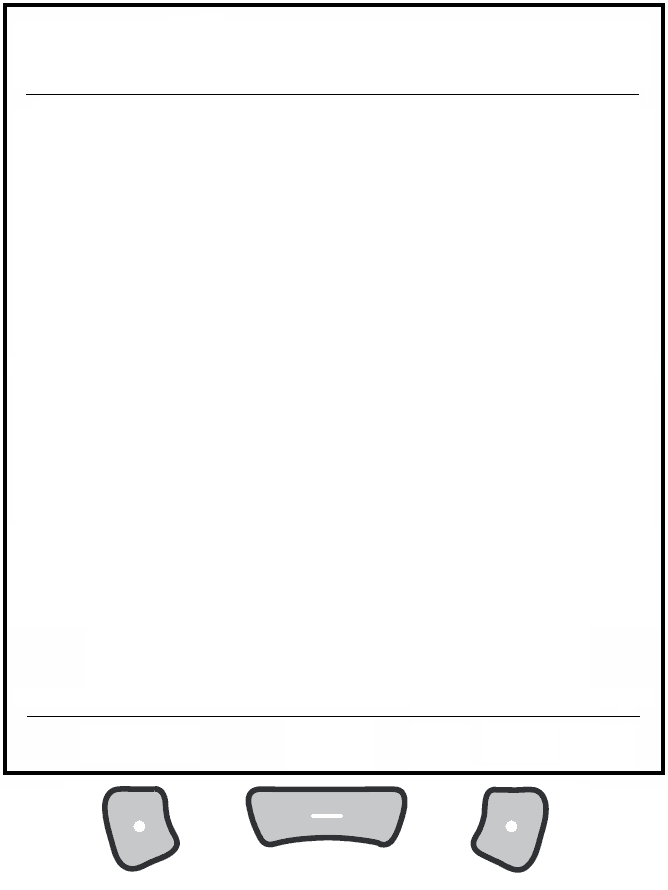 Scan
Scan de:


Grp
Retour
Abc
Modes d'exploitation et servicesMode système – Scanner (structure)
Groupe
(entrer le n° du groupe à l’aide du clavier ou de la touche « Abc »)
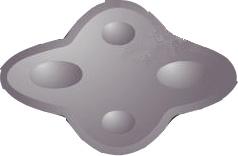 Groupe suivant etc.(max 6 enregistrements)
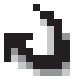 [Speaker Notes: - Présentation de la sélection du Scan Manière 2]
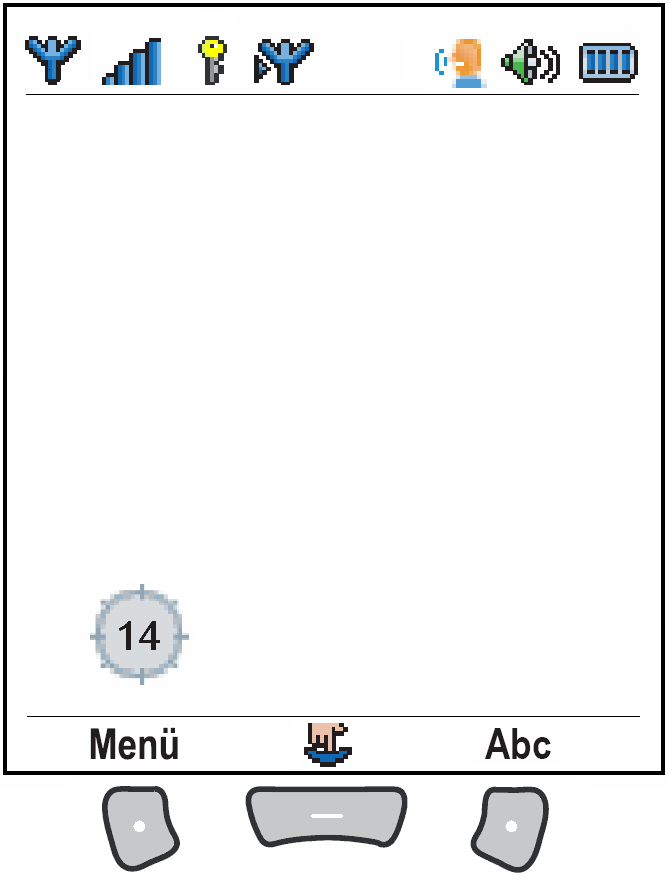 G550 SP FW K
Scan
Menu
> >
Modes d'exploitation et servicesMode système – Scanner
Interrogation des groupe et fixation du groupe prioritaire
[Speaker Notes: - Présenter l‘affichage]
Mise en pratique
[Speaker Notes: Faire scan sur groupe 550 – 553 – 091 - 012]
CEN
Modes d'exploitation et servicesMode système – Appel général
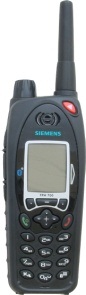 PRESCOM
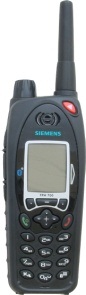 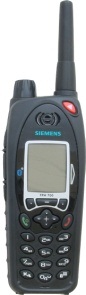 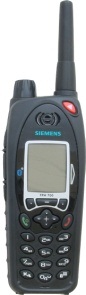 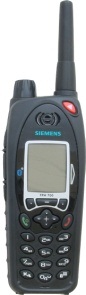 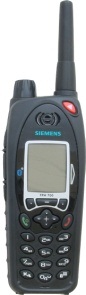 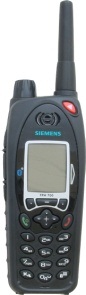 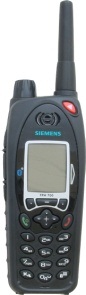 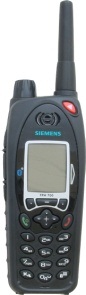 Appel général
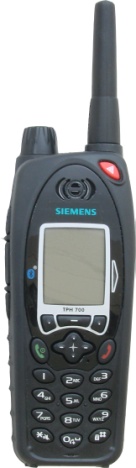 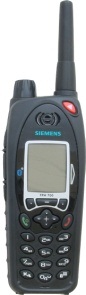 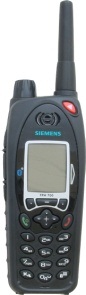 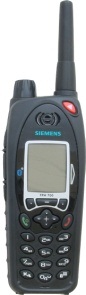 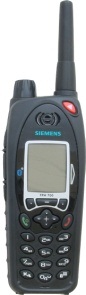 OG 550
OG 011
(mode DIR)
[Speaker Notes: L’appel général pourrait être établi depuis un terminal, toutefois La Suisse n’a pas souhaité intégrer cette possibilité dans le réseau POLYCOM. Il n’est donc possible d’effectuer un appel général que depuis une centrale d’intervention.]
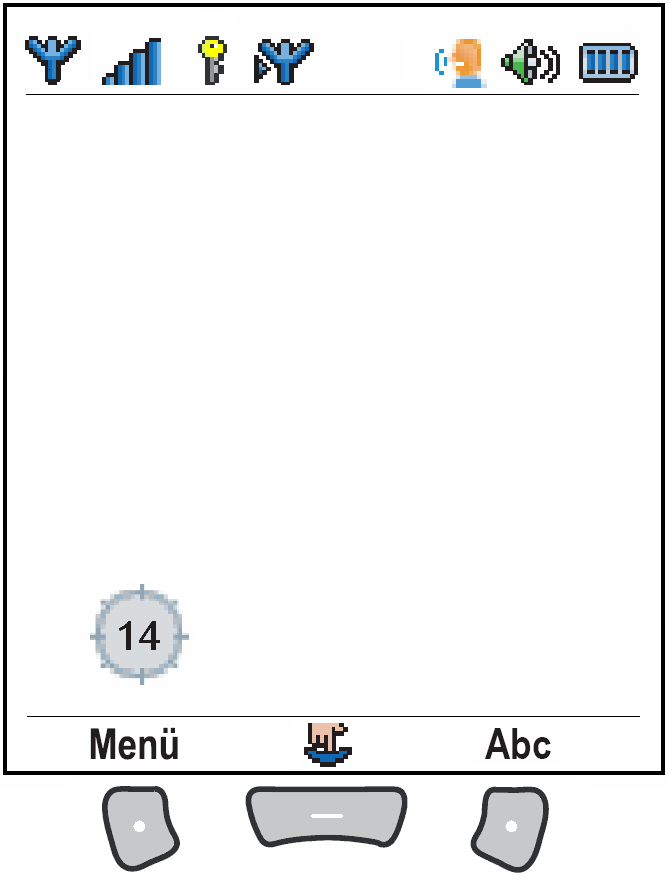 Appel général*
Modes d'exploitation et servicesMode système – Appel général
[Speaker Notes: - Présenter le display et l‘affichage.]
Modes d'exploitation et services
Mode système – Communications individuelles
Appel individuel  « Appel sélectif »
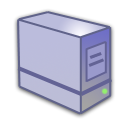 MSW
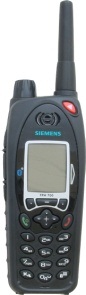 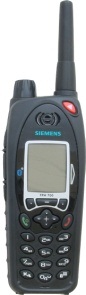 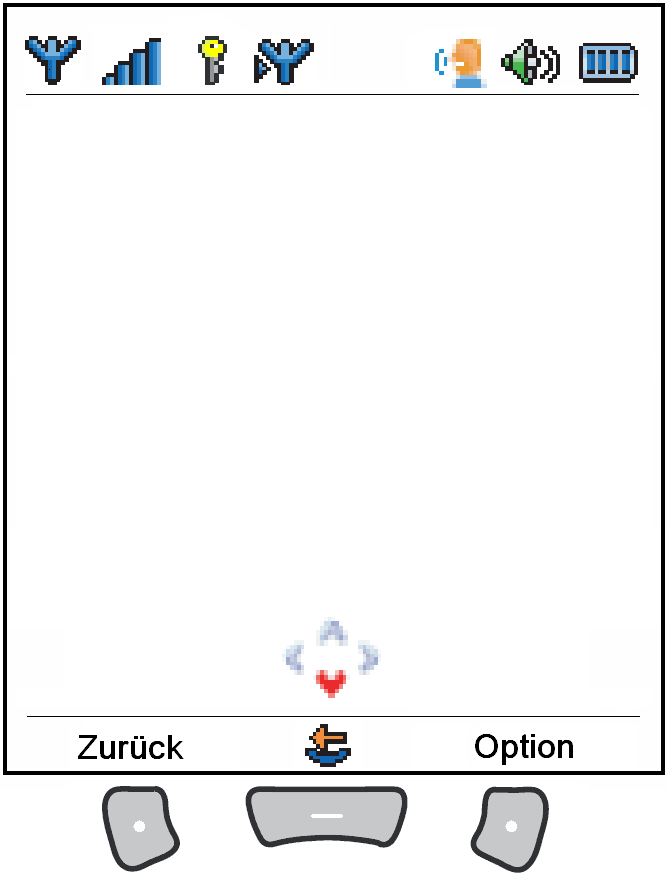 Appeler n*(s):
3032
Retour
Opt.
Modes d'exploitation et servicesMode système – Communication privée
Effacer retour- abrégé: 1 caractère- long: tous les caractères
[Speaker Notes: Présenter l‘affichage et demandé aux participants dans quel cas nous nous trouvons ici

- Une entité (autre que police) qui cherche à joindre une personne de la police dans le même réseau]
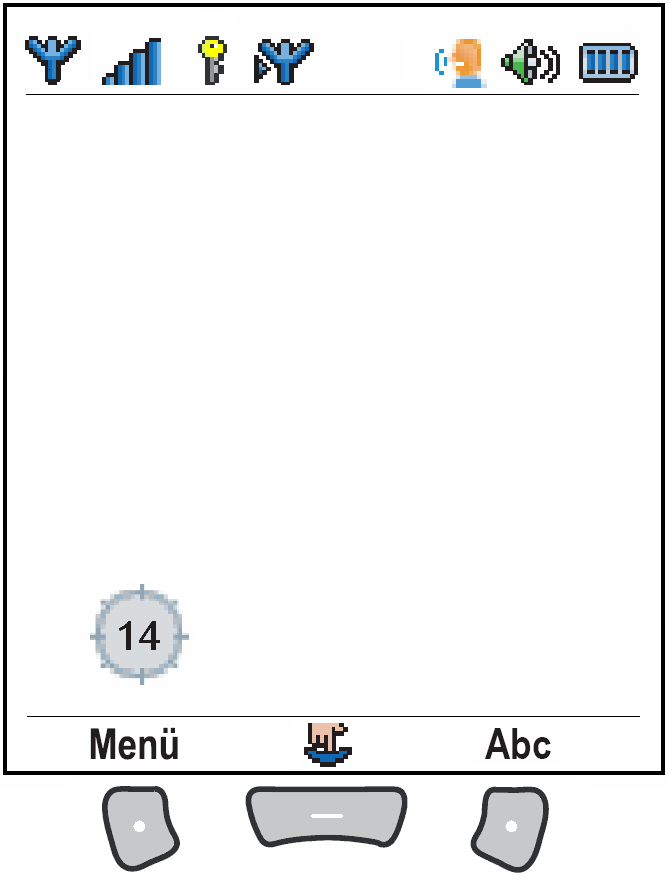 G550 SP FW K
Menu
Abc
Modes d'exploitation et servicesMode système – Communication privée – Appel en absence
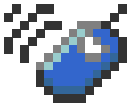 Appel en absence
Pour voir l’appelant
(en absence) :

Menu - 3 - 2
[Speaker Notes: Présenter l‘affichage et demandé aux participants dans quel cas nous nous trouvons ici

- Une entité (autre que police) qui cherche à joindre une personne de la police dans le même réseau]
Mise en pratique
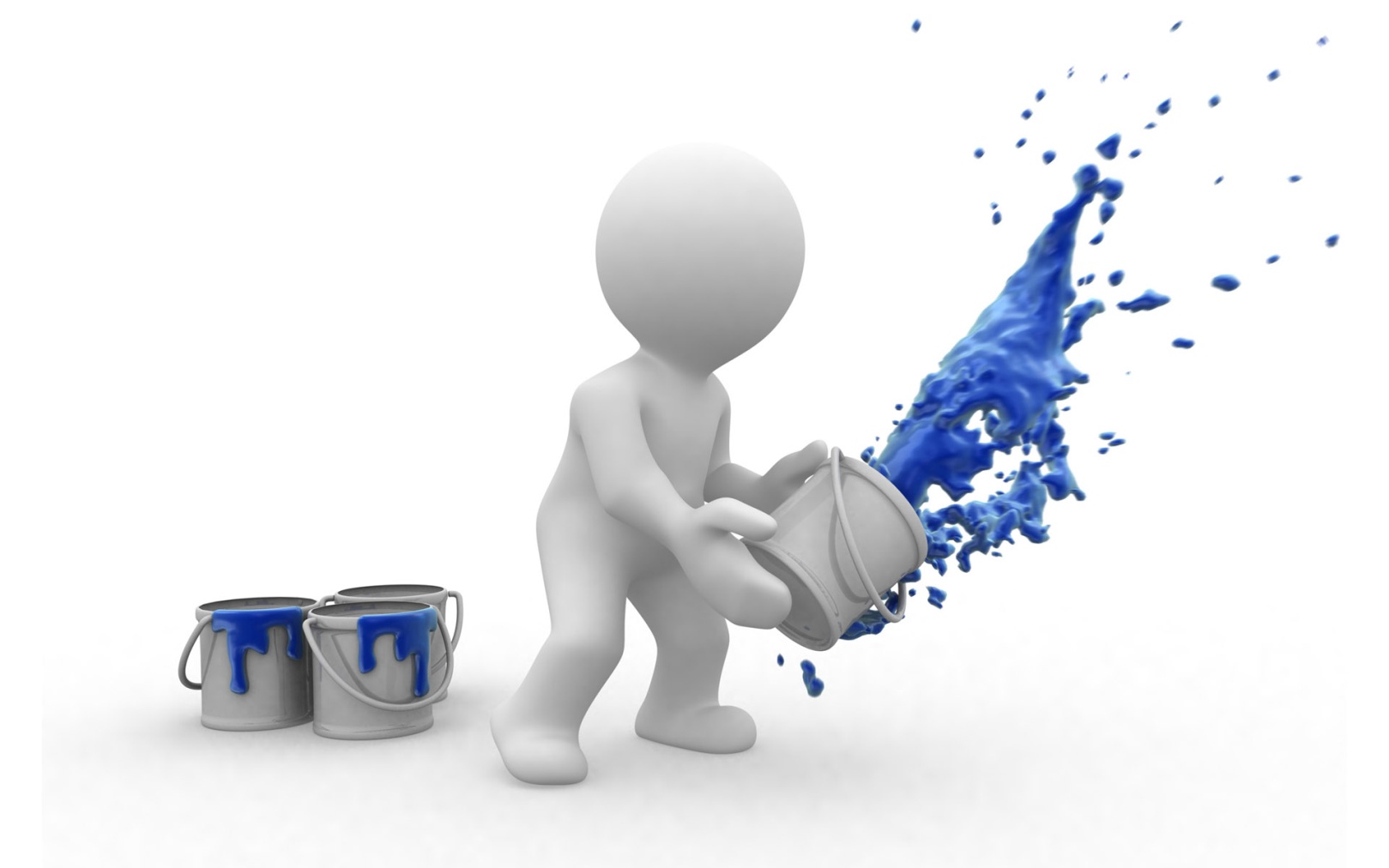 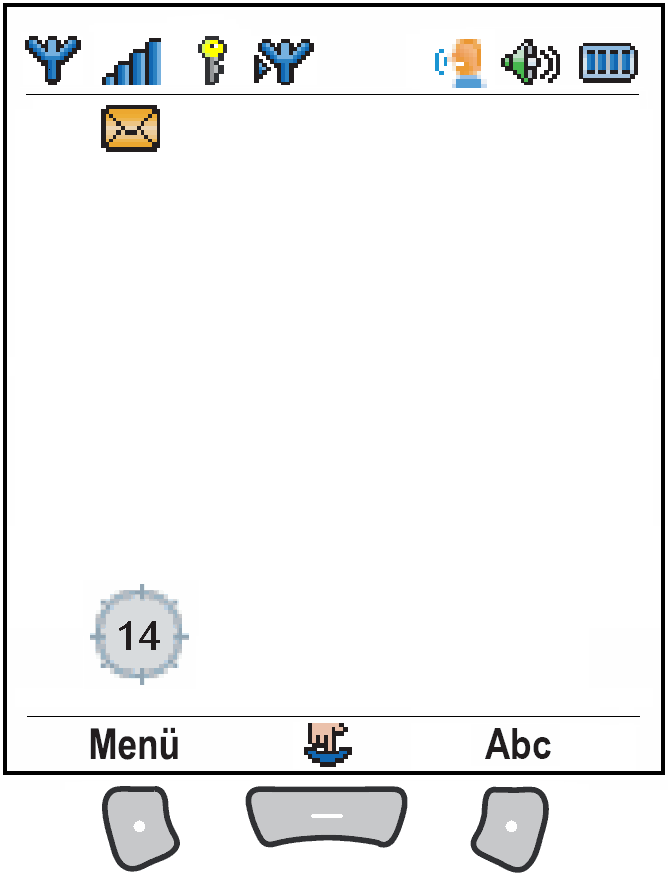 G550 SP FW K
Menu
Abc
Modes d'exploitation et services
Mode système – SMS
Message en absence
Menu - 1 - 1
Lire
CEN
Modes d'exploitation et servicesMode système – Appel de détresse
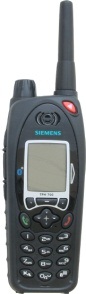 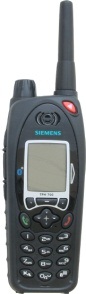 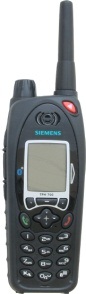 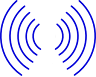 2-3 sec.
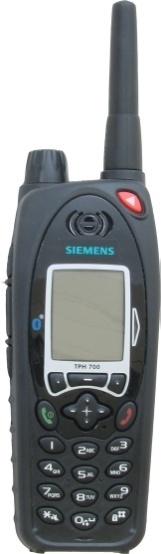 Prescom
HELP!
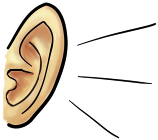 Réponse de la centrale
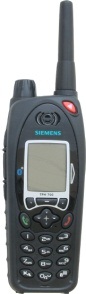 Pas de réponse
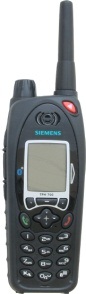 Inscription dans le protocole 
de communication
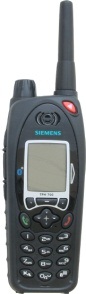 Activation de 
l’écoute 
d’ambiance
[Speaker Notes: Explication sur l’appel de détresse et le mode de fonctionnement
 Ne jamais interrompre le processus de l’appel de détresse (expliqué pourquoi) « procès verbal de communication »
 Effectuer un appel de détresse et expliquer ce qu’il se passe depuis la centrale
 Effectuer un deuxième appel de détresse sans prendre l’appel à la centrale et présenté ce qui se passe à la centrale]
Mise en pratique
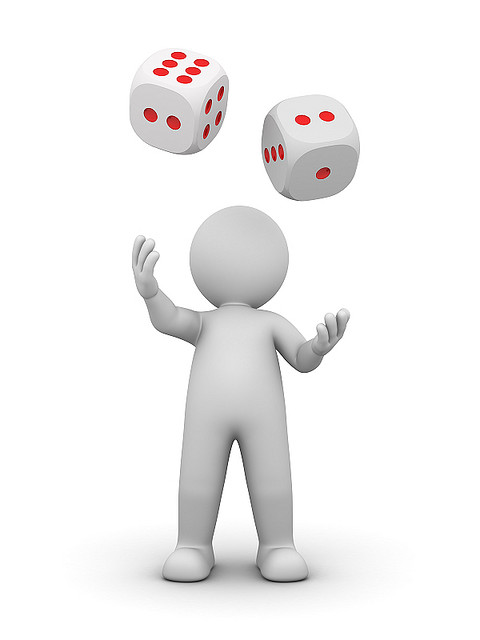 Modes d'exploitation et servicesSpécialités – héli vs – canal K
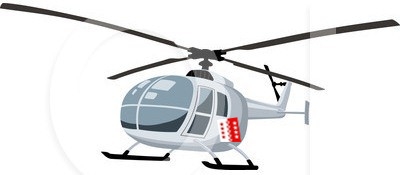 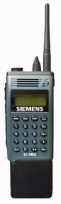 Communication avec CEN 
par le canal K
Canal K analogique
Prescom
1000 – 1500 ft   (300 – 450 m)
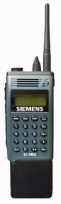 Intervenant
Feu Bleu
G091 K VS
Modes d'exploitation et servicesSpécialités – D481 KD
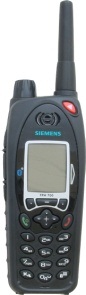 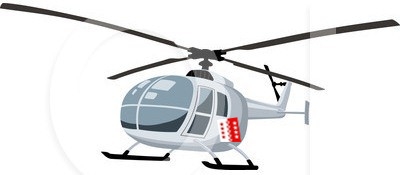 POLYCOM D481 KD CH
Héli secoursen phase d’approche
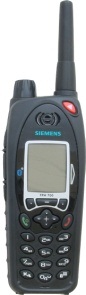 Dans l’ensemble du territoire suisse sur D481 KD CH
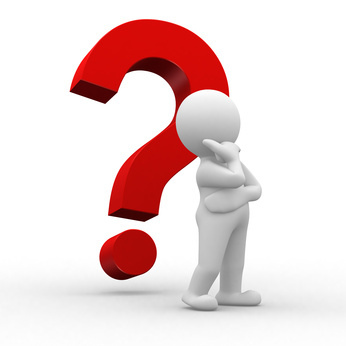